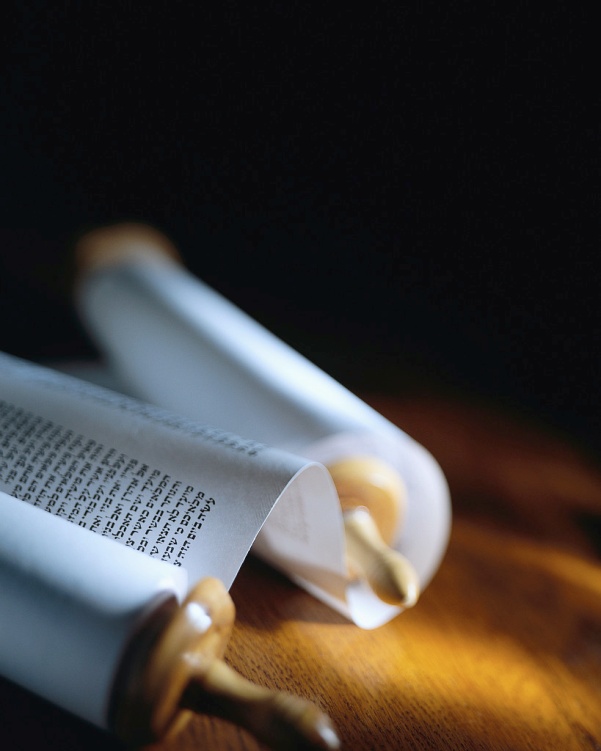 Next
[Speaker Notes: Let’s remember the mission of every true Christian :
1) You will be My witnesses. A1v8
2) The Seed is the Word. Lk8v11
3) Become Fishermen. Mk1v17
4) Salvation is of the Lord. Jo1v9
5) Make disciples. Mt28v19
But, can we know they are saved ?]
Signs of Salvation
Philip found Nathaniel and told him, "We have found the man about whom Moses in the Law and the Prophets wrote--Jesus, the son of Joseph, from Nazareth." Nathaniel asked him, "Out of Nazareth? Can anything good come from there?" Philip told him, "Come and see!" John 1:45-46 ISV
A free choice
 A clear Word
 A confession
Phillip led him to Jesus.
Next
[Speaker Notes: Jesus said, ‘By their fruit you will know them’ ≠ the fruit of HS
Today we’ll see 3 signs of salva.
	I’ll be using the ISV literal transl
Let’s look at Nathaniel. [Read]
Nathaniel appears in only ten Bible verses.  He is also known as Batholomew. His story is powerful]
Salvation is a free choice.
Nathaniel asked him, "Out of Nazareth ? Can anything good come from there ?" Philip told him, "Come and see !" John 1:46 ISV
A free choice 
 A clear Word
 A confession
Nathaniel was a skeptic.
Next
[Speaker Notes: Let’s read Jn1v46. [Read]
We can tell when someone is genuinely saved when they have made a free choice.
People who question who Jesus is and then get saved have become true believers !
	Beware of ulterior motives…]
He was well informed.
Simon Peter, Thomas (called the Twin), Nathaniel from Cana in Galilee, the sons of Zebedee, and two of his other disciples were together. John 21:2 ISV
A free choice
 A clear Word
 A confession
He lived in Cana of Galilee.
Next
[Speaker Notes: Let’s read Jn21v21. [Read]
A free choice requires information before it is made.
	Nathaniel was a Galilean and knew all about Nazareth !
Jesus had chosen the worst of places to grow up.
	Cana was socially much better.]
Nathaniel decided to check it out.
Jesus saw Nathaniel coming toward him and said about him, "Look, a genuine Israeli, in whom there is no deceit !" John 1:47 ISV
A free choice
 A clear Word
 A confession
He wasn’t a fake.
Next
[Speaker Notes: Let’s read Jn1v47. [Read]
Nathaniel was willing to come and listen to Jesus.
	He was surprised by JC Word.
Nathaniel was giving Jesus an honest trial before trusting Him.
    Hypocrits reject JC w/o listening!]
He asked another question.
Nathaniel asked him, "How do you know me ?“ Jesus answered him, "Before Philip called you, while you were under the fig tree, I saw you." John 1:48 ISV
A free choice
 A clear Word
 A confession
He heard God talking.
Next
[Speaker Notes: Let’s read Jn1v48. [Read]
Nathaniel still wasn’t convinced
	JC revealed him, showing He knew everything about Nathaniel
When God’s Word exposes us, it’s only reasonable to trust Him.
	Every true Christian can point you to his salvation Bible verse.]
The Word of God is very clear.
Jesus told him, "Do you believe because I told you that I saw you under the fig tree? You will see greater things than that." John 1:50 ISV
A free choice
 A clear Word
 A confession
He believed because of His Word.
Next
[Speaker Notes: Let’s read Jn1v50. [Read]
True salvation is not based on fuzzy feelings.
	Faith comes by listening to the Word of Christ, who is God.
Faith also grows by listening to more of God’s Word.
	That’s a sign of true Salvation.]
Nathaniel made a clear confession.
Nathaniel replied to him, "Rabbi, you are the Son of God ! You are the King of Israel!" John 1:49 ISV
A free choice
 A clear Word
 A confession
Christ is God and King !
Next
[Speaker Notes: Let’s read Jn1v49. [Read]
There was no doubt in his mind and no reserve in his spirit.
	Nathaniel confessed Christ in front of everyone.
The divine nature of Christ and His lordship are essential.
Anything less is not salvation !]
Confession is a clear sign.
If you declare with your mouth that Jesus is Lord, and believe in your heart that God raised him from the dead, you will be saved. Romans 10:9 ISV
A free choice
 A clear Word
 A confession
It is a necessary sign.
Next
[Speaker Notes: Let’s read Rm10v9. [Read]
Some people are weak in their knowledge of Scripture and want to deny what it clearly says.
	Confession is NOT law-keeping or salvation-by-works.
God says confession before men is necessary for salvation.]
Silence is not an option.
If anyone is ashamed of me and my words in this adulterous and sinful generation, the Son of Man will be ashamed of him when he comes with the holy angels in his Father's glory." Mark 8:38 ISV
A free choice
 A clear Word
 A confession
Let’s confess Christ openly !
Next
[Speaker Notes: Let’s read Mk8v38. [Read]
This verse is in the context of true believers, but says alot.
	Your silence because of shame will cost you a lot someday.
Public confession in a world so corrupt is a good sign of true salvation !]
Just think about Christ’s Word.
"Therefore, everyone who acknowledges me before people I, too, will acknowledge before my Father in heaven. Matthew 10:32 ISV
A free choice
 A clear Word
 A confession
Public confession brings blessing
Next
[Speaker Notes: Let’s finish with Mt10v32[Read]
What a thrill to know your name is spoken by Christ when you say His Name in public.
	This promise is always kept !
This should motivate us all to be true confessing Christians.
	Let the world know JC is Lord.]
Review, React, Return
A free choice
 A clear Word
 A confession
Nathaniel replied to him, "Rabbi, you are the Son of God ! You are the King of Israel!" John 1:49 ISV
www.Pass4missions.com/library
[Speaker Notes: Let’s review what we have seen
	Let’s react to what we have learned from Nathaniel’s life AND be doers of the Word.
	Let’s return for a checkup each day this week to see God work.
True Salvation is a miracle !
Let’s look for this kind of sign.]